OBJEK JAVASCRIPT
Pertemuan 6
Menggunakan form dalam javascript
Untuk menggunakan objek form maka untuk fungsi menampilkan hasil inputan menggunakan document.nama_form.nama_fungsi_form.value.
OUTPUT MENGGUNAKAN DOCUMENT.WRITE
Objek teks
<html>
<head>
<script language="javascript" type="text/javascript">
function hasil()
{
var nama=document.form1.nama.value;
document.write("nama anda adalah"+"  "+ nama);
}
</script>
</head>
<body>
<form name="form1">
<table border>
 <tr> <td>nama   : <td> <input type="text" name="nama">
</table>
<input type=submit value="input" onclick="hasil()">  <input type=submit value="input">  
</form>
</body>
</html>
Objek radio
<head>
<script language="javascript" type="text/javascript">
function hasil()
{
if(document.form1.diskon[0].checked==true)
{ var a="anda mendapatkan diskon";}
else
{var a=“anda tidak mendapatkan diskon";}
document.write(“keterangannya adalah"+"  "+ a);
}
</script>
</head>
<body>
<form name="form1">
<table border>
 <tr> <td> Barang  <td><input type="radio" name="diskon"> diskon
                                 <td><input type="radio" name="diskon"> tidak diskon
</table>
<input type=submit value="input" onclick="hasil()">  <input type=reset value="reset">  
</form>
</body>
Objek checkbox
<head>
<script language="javascript" type="text/javascript">
function hasil()
{
if(document.form1.radio.checked==true)
{ var a="radio";}
if(document.form1.televisi.checked==true)
{var a="televis";}
document.write("barang yang anda pilih ada"+"  "+ a);
}
</script>
</head>
<body>
<form name="form1">
<table border>
 <tr> <td> DISKON  <td><input type="checkbox" name="radio"> radio
                   <td><input type="checkbox" name="televisi"> televisi
</table>
<input type=submit value="input" onclick="hasil()">  <input type=reset value="reset">  
</form>
</body>
Objek text area
<html>
<head>
<script language="javascript" type="text/javascript">
function hasil()
{
var a=document.form1.keterangan.value;
document.write(a);
}
</script>
</head>
<body>
<form name="form1">
<table border>
 <tr> <td> Isian <td> <textarea name=keterangan rows=4 cols=30>  </textarea>       
</table>
<input type=submit value="input" onclick="hasil()">  <input type=reset value="reset">  
</form>
</body>
</html>
Objek select
<html>
<head>
<script language="javascript" type="text/javascript">
function hasil()
{
var a=document.form1.jurusan.value;
document.write(a);
}
</script>
</head>
<body>
<form name="form1">
<table border>
<tr> <td> Kota yang diplih <td><select name="jurusan" size=1>
                                <option value="jakarta"> Jakarta
	              <option value="bandung"> Bandung
	              </select>
</table>
<input type=submit value="input" onclick="hasil()">  <input type=reset value="reset">  
</form>
</body>
</html>
OUTPUT MENGGUNAKAN TEXTBOX
1.Objek teks
2. Objek radio
3. Objek checkbox
4.Objek teksarea
5.Objek select
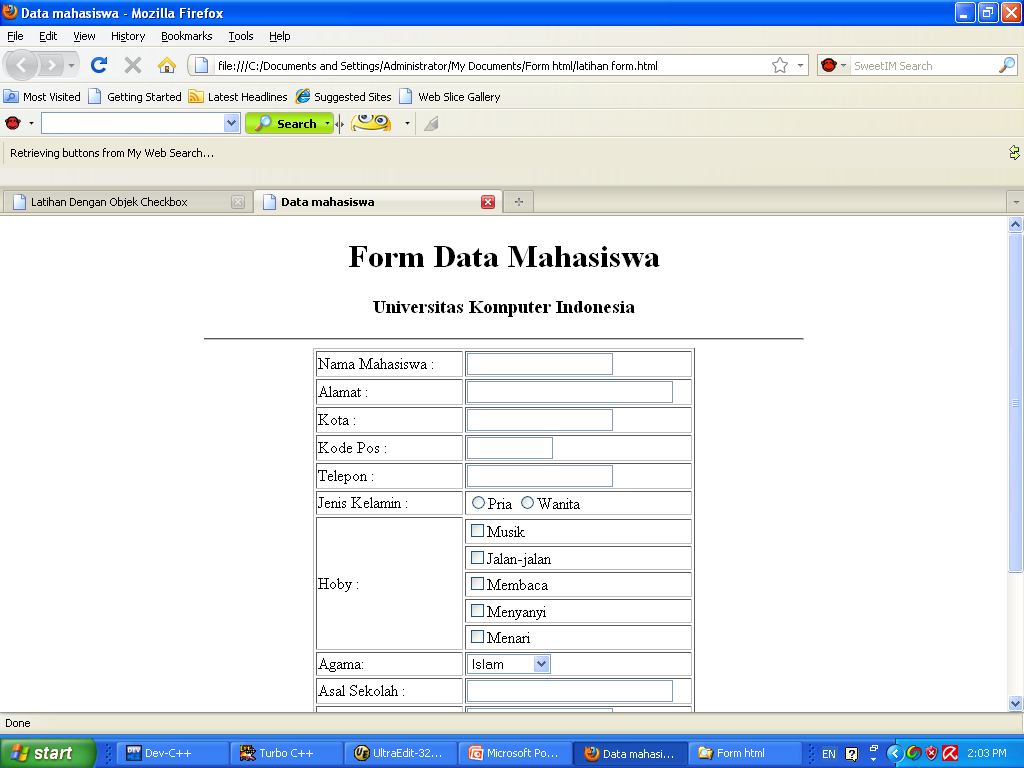 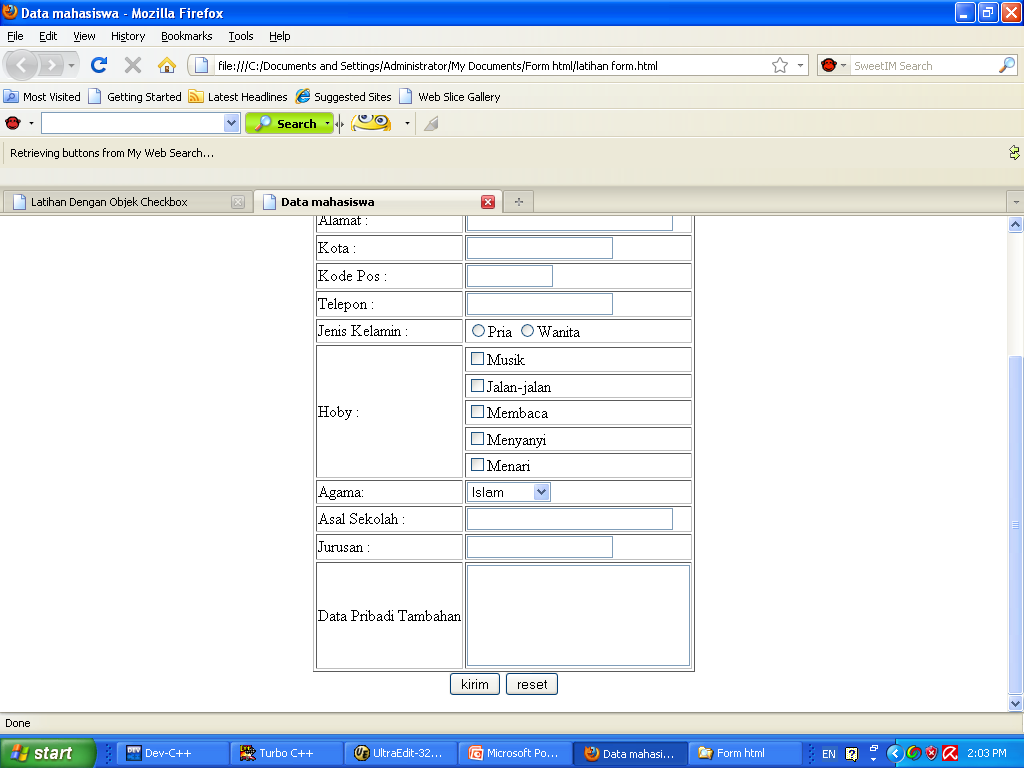